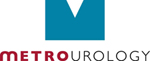 2016 Fraud, Waste, and Abuse Training
Presented July 25th, 2016 by Leah Gross, CPC, CUC
What is Fraud, Waste, and Abuse?
Fraud is intentionally submitting false information to the government or a government contractor in order to receive money or a benefit.

Waste is the overutilization of services or other practices directly or indirectly resulting in unnecessary cost to the Medicare Program. 

Abuse includes actions that may directly or indirectly result in unnecessary costs to the Medicare Program.  It involves payment for items or services a company is not legally entitled to.
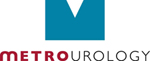 What is the difference between Fraud, Waste, and Abuse?
INTENT AND KNOWLEDGE

Fraud requires the person to have an intent to obtain payment and knowledge to know his or her actions are wrong.

Waste and Abuse may involve obtaining an improper payment, but are NOT accompanied by the same intent and knowledge.
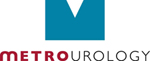 Examples of Fraud
Billing for services you know were not furnished or provided

Altering claim forms for higher payment

Billing for services at a higher level than provided or necessary

Misrepresenting the diagnosis to justify payment

Medical identity theft

Balance billing
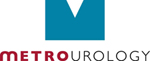 Examples of Waste
Ordering unnecessary or excessive laboratory or pathology tests

Default urinalysis testing on every patient that checks in

Ordering unnecessary or excessive radiology tests

Requiring excessive follow up care
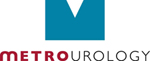 Examples of Abuse
Charging excessively for services or supplies

Billing for services that were not medically necessary

Failure to maintain adequate medical or financial records

Billing Medicare patients a higher fee schedule than non-Medicare patients
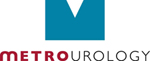 Fraud, Waste, and Abuse: False Claims Act (FCA)
Occurs when a claim is submitted with the knowledge that it is a false claim.
Falsifying charts
Submitting claims for services not supported, requested, or necessary
Submitting claims for expired drugs
Upcoding and unbundling
Violation of Incident-to guidelines
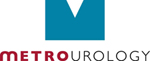 Fraud, Waste, and Abuse: False Claims Act  (con’t)
Potential occurrence even when there is no intent to defraud.

Civil Monetary Penalty (CMP) up to $11,000 per claim, plus up to three times the government damages involved if proven liable.

Qui Tam provision:  The whistleblower may be awarded up to twenty-five percent of the amount recovered by the government.
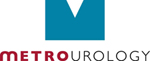 Fraud, Waste, and Abuse:  Stark Law
A.K.A The Physician Self-Referral Law
Pertinent to Medicare and Medicaid DHS:
Lab
PT/OT
Radiology and radiation therapy
DME, prosthetic, and orthotic devices and supplies
(Par)enteral nutrients, equipment, supplies
Home health services
Outpatient prescription drugs
In- and Outpatient hospital services
Physicians cannot refer to an entity in which the physician or an immediate family member has a direct or indirect financial relationship.
Physicians cannot bill for services provided as a result of a self-referral.
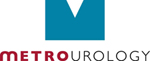 Fraud, Waste, and Abuse:  Stark Law (con’t)
Strict liability for overpayments
Intent is required for knowing violations concerning CMP’s
CMP’s include:
Overpayment and refund obligation
FCA liability
CMP and program exclusion (for knowing violations)
Potential $15,000 CMP for each service
Civil assessment up to three times the amount claimed
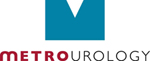 Fraud, Waste, and Abuse: Anti-Kickback Statute
Very similar to the Stark Law, however there are distinct and critical differences:
Involves ALL healthcare programs
Involves ALL items or services
Applies to anyone, not just physicians
Requires proof of intent; “knowing and willful” violation of the law
FELONY penalties
Potential $25,000 per violation
Potential imprisonment of five years per violation
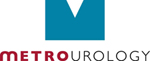 Fraud, Waste, and Abuse: Anti-Kickback Statute (con’t)
Civil Penalties:
FCA liability
Potential $50,000 CMP per violation
Civil penalties up to three times the amount of kickback
Program exclusion
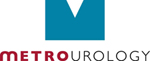 Exclusion Statute
Handled through the Office of the Inspector General (OIG)
If a physician is excluded:
Banned from participation in ANY federal or state healthcare program for ALL services
Exclusion applies to:
The individual
The employer
The contractor
Exclusion lasts no less than five years!
Must apply for reinstatement
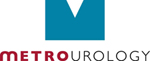 How do we prevent Fraud, Waste, and Abuse?
When in doubt, ask!

Practice HIPAA compliance

Stay up to date with laws, regulations, and policies

Verify information provided to you

Report suspicious activity

Ensure data and billing is both accurate and timely
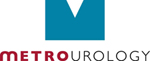 Reporting potential Fraud, Waste, and Abuse
Organization compliance officers
OIG: Troy McCulloch 651-999-2713
Saftey, OSHA: Jessica Hamilton 651-999-2727
HIPAA: Theresa Molnau 651-999-7015

Office of Inspector General Hotline
1-800-447-8477
HHSTips@oig.hhs.gov
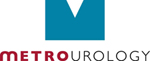